ПРОЕКТ
«Виды спорта»
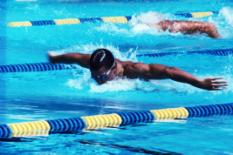 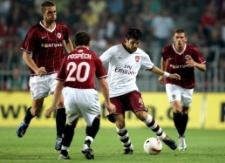 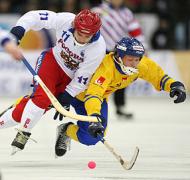 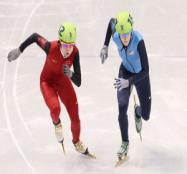 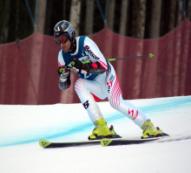 Цель проекта:
 сохранение и укрепление здоровья детей
 повышение работоспособности детей через организацию подвижных игр и игр с элементами спорта

 формирование основ здорового образа жизни у дошкольников с нарушением слуха 

привлечение  родителей к совместной активной  деятельности в вопросах физического воспитания
Тип проекта:
 творческий, открытый в КУ «НС(К) ОШ I, II вида» и за её пределами, фронтальный

Время проекта: долгосрочный (сентябрь –апрель)

Вид: детско-родительский 
Участники проекта: дети дошк.группы 4 –го года обучения, воспитатели группы, сурдопедагог, родители.
Задачи:
Познакомить детей с разными видами спорта  
Развивать положительную мотивацию к занятиям спортом, здоровому образу жизни
Расширять двигательные возможности ребенка за счет освоения новых  доступных  движений
Познакомить с новыми словами по теме спорта (чемпион, медаль, стадион и т.д.)
Привлечь  родителей к совместной активной  деятельности в вопросах физического воспитания
Предполагаемые результаты:

Сохранение и укрепление здоровья детей
Правильное физическое развитие детского организма
  Сформированность гигиенической культуры у детей, наличие потребности в здоровом образе жизни и возможностей его обеспечения
 Повышение теоретического уровня и профессионализма педагогов
 Повышение компетентности родителей в вопросах физического развития и здоровья детей 
 Активное участие родителей в жизнедеятельности ДОУ
Выход продукции:
Консультация «Витаминный календарь» (в уголок для родителей) 
Занятия по ознакомлению с окружающим  миром  «Формирование культурно-гигиенических навыков у детей», «Части тела»
Анкетирование родителей
Детско-родительские соревнования «Ловкие, сильные, смелые»
Открытое мероприятие «Здоровье в порядке - спасибо зарядке» (для родителей)
Экскурсия в спортивный комплекс города «Триумф»
Альбом « Подвижные игры народов России»
Презентация проектов родителями и педагогами на родительском собрании
Этапы работы:
Подготовительный
     Разработка проекта,планирование работы с детьми, родителями и педагогами
 Практический
     Занятия по ознакомлению с окружающим; беседы с детьми и родителями; игровая деятельность; физкультурные занятия; прогулки с включением подвижных игр; пальчиковая гимнастика (ежедневно во время режимных моментов) ; зрительная, дыхательная гимнастика на соответствующих занятиях; оздоровительная гимнастика после дневного сна (ежедневно) ;  физкультминутки и паузы (на малоподвижных занятиях, ежедневно) ; эмоциональные разрядки, релаксация; ходьба по массажным коврикам, ; экскурии в спортивные комплексы города
Аналитический
     Презентация  своих проектов родителями и педагогами на родительском собрании
Утренняя гимнастика
Будем мы всегда здоровы, И спросите у любого, Физкультурой нам не лень Заниматься каждый день!
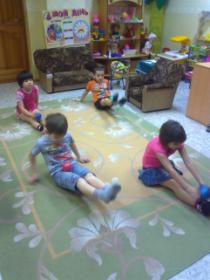 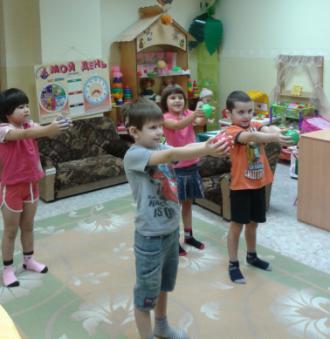 Занятие из серии «Здоровье»
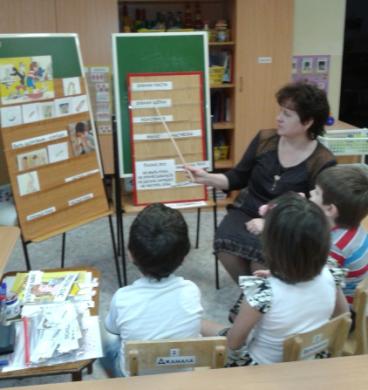 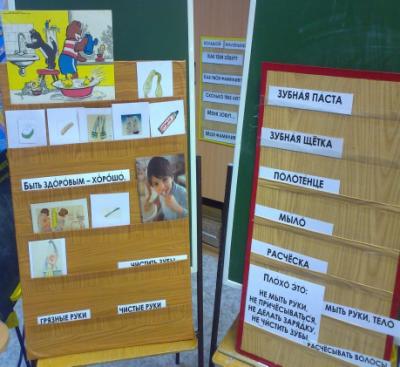 Закаливание, профилактика плоскостопия
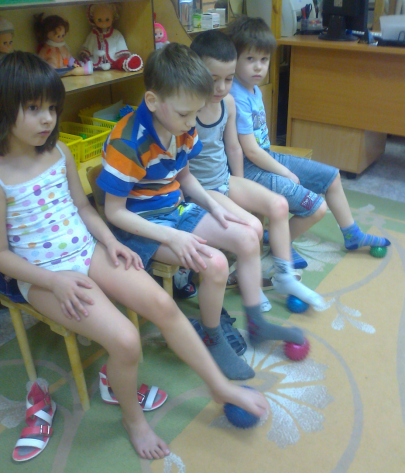 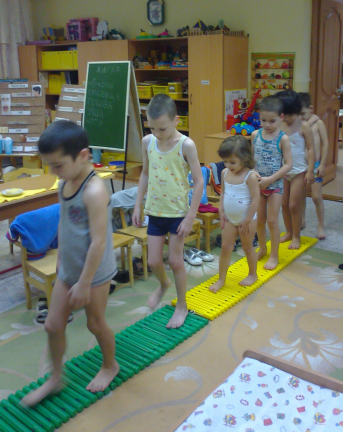 Гимнастика для глаз, физминутки
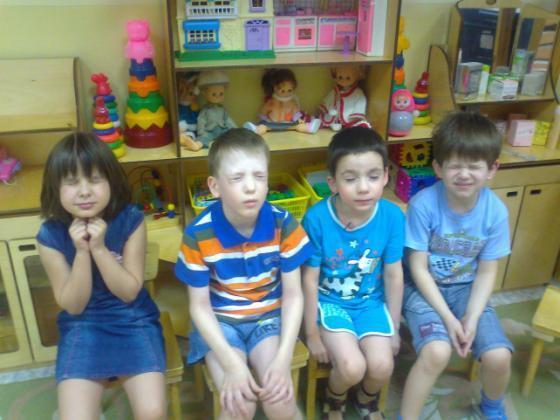 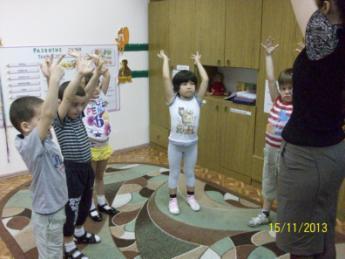 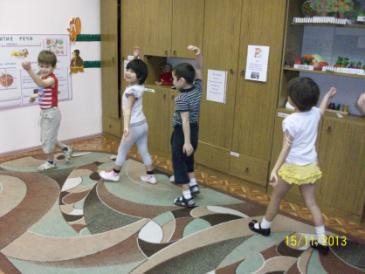 Дыхательная гимнастика
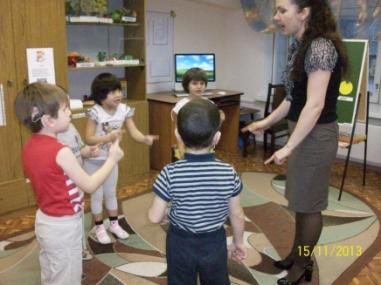 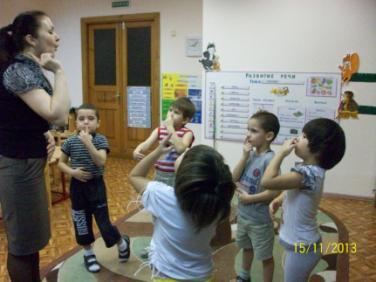 Пальчиковая гимнастика
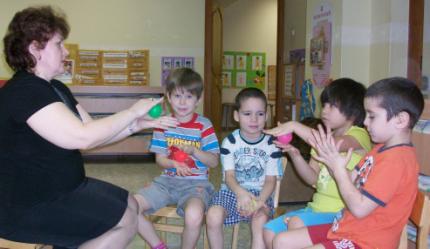 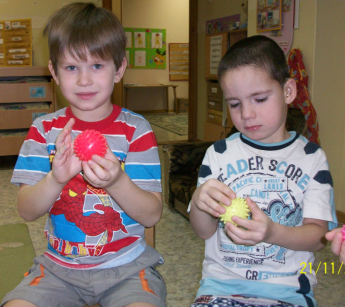 Праздник  спорта  и здоровья
«Ловкие, сильные, смелые»
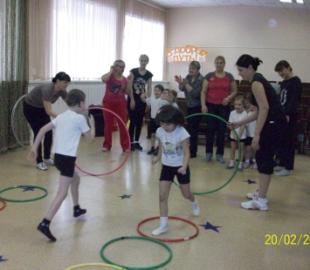 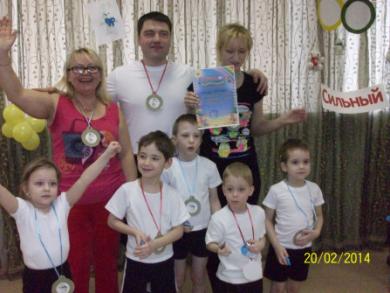 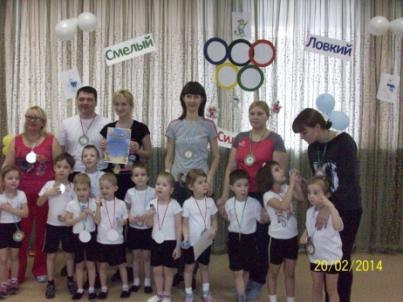 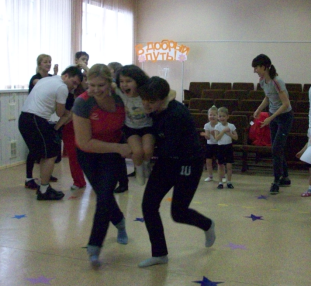 Экскурсия в спортивный комплекс «Триумф»
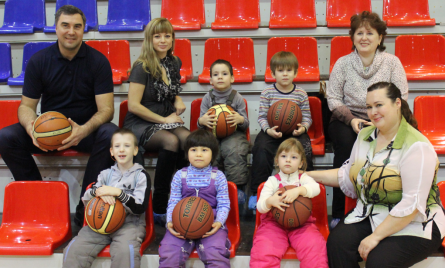 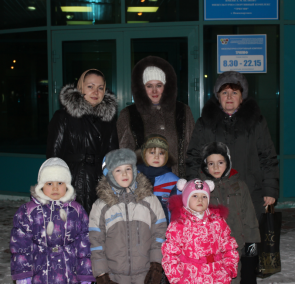 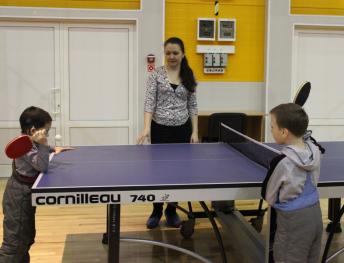 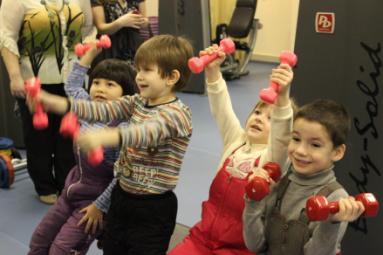 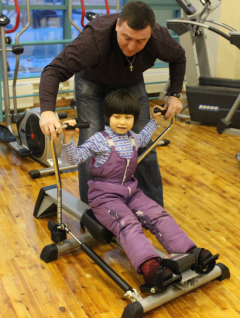 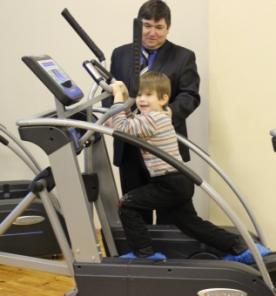 Спортивные игры на прогулке
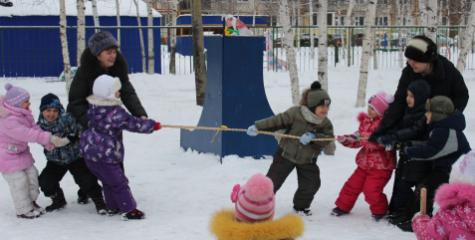 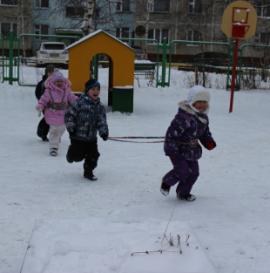 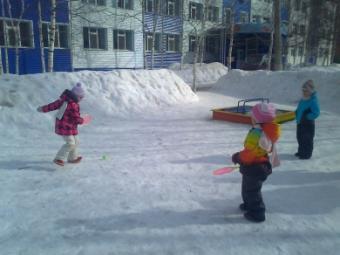 СПАСИБО ЗА ВНИМАНИЕ!
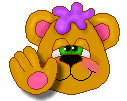 Презентацию подготовила воспитатель КОУ НШООВЗ №1 Огирева Л.В.